Plantlijst 521-540Gramsberger Bosje
1. Sambucus nigra ‘Laciniata' peterselievlier
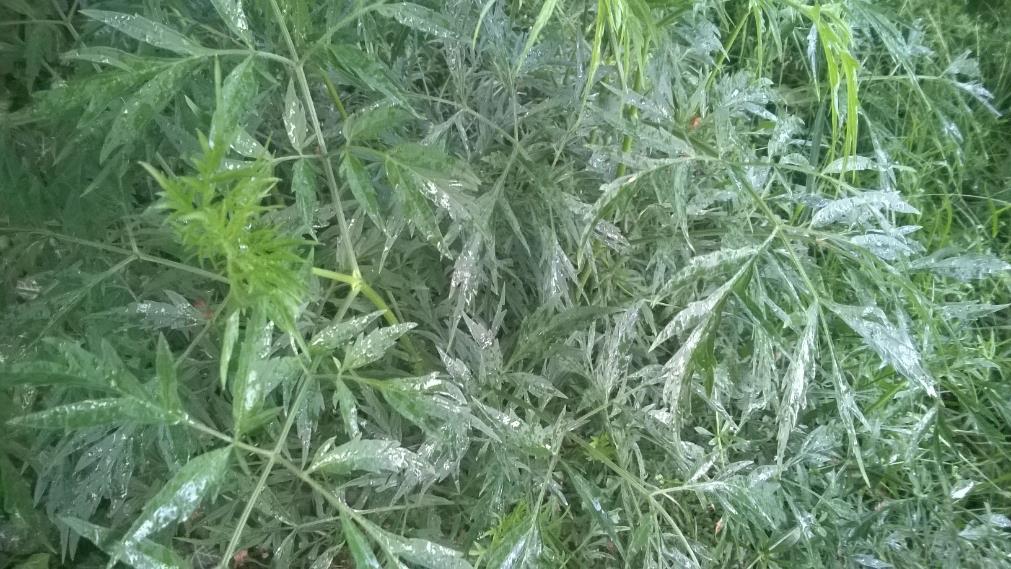 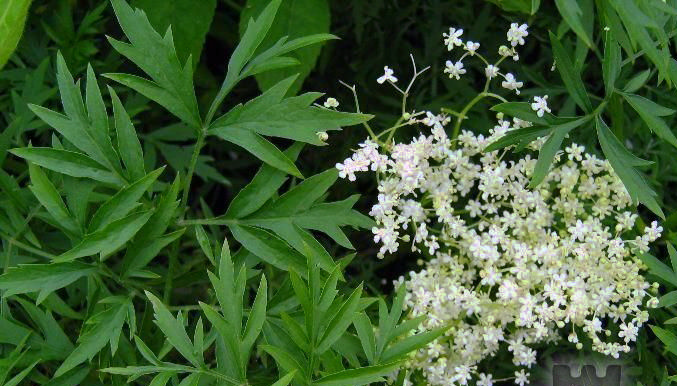 2. Meleandrium rubrumdagkoekoeksbloem
3. Rhododendron ponticum
4. Polygonatum multiflorumsalomonszegel
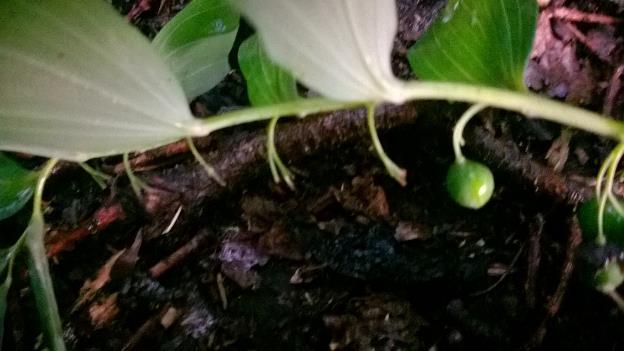 5. Dryopteris filix-masmannetjesvaren
6. Sorbus aucuparialijsterbes
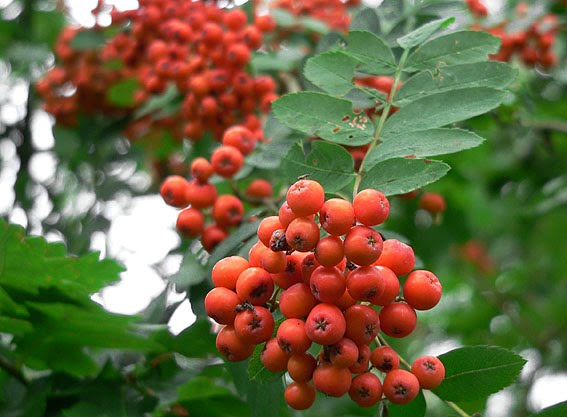 7. Rhamnus frangulavuilboom
8. Polytrichum communesterretjesmos
9. Pteridium aquilinumadelaarsvaren
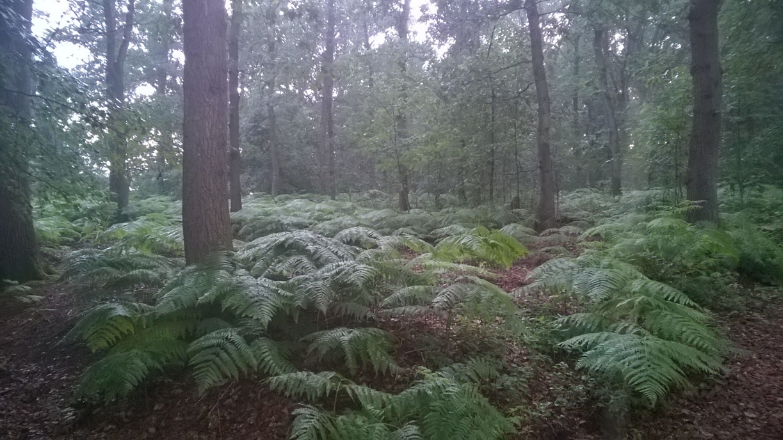 10. Humulus lupulushop
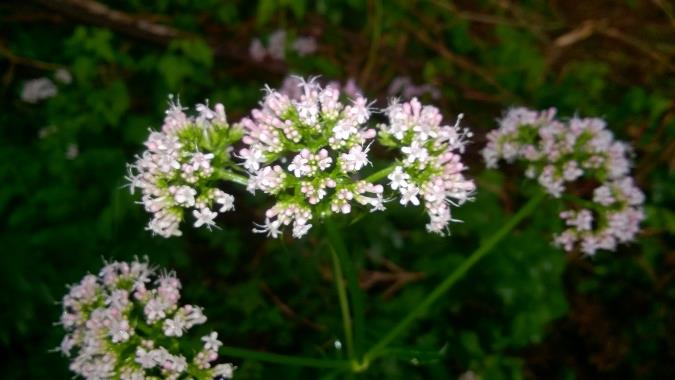 11. Valeriana officinalisvaleriaan
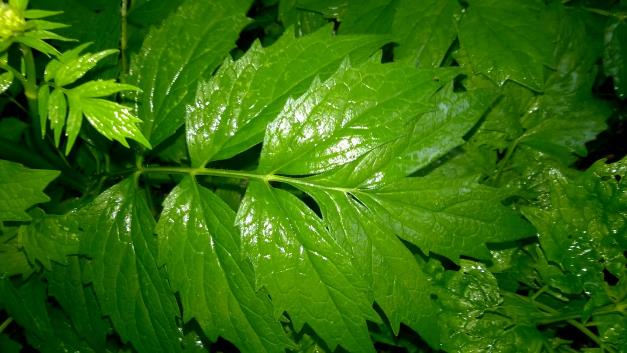 12. Lonicera periclymenumwilde kamperfoelie
13. Fagus sylvatica	beuk
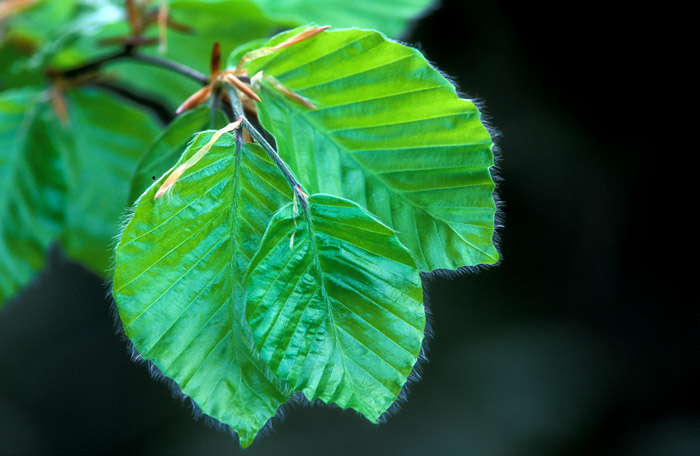 14. Corylus avellanahazelaar
15. Prunus padusEuropese vogelkers
16. Acer pseudoplatanusgewone esdoorn
17. Rubus fruticosusgewone braam
18. Aegopodium podagrariazevenblad
19. Cerastium arvenseakkerhoornbloem
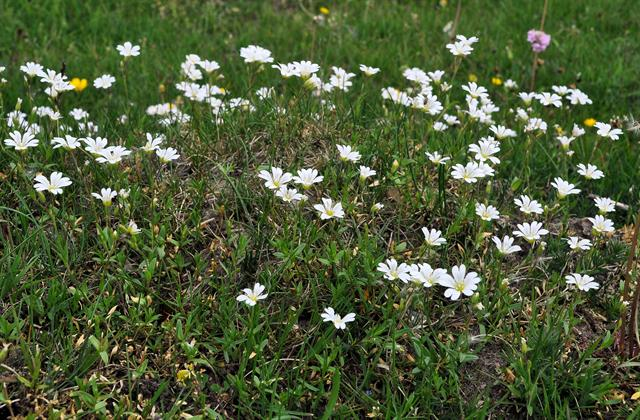 20. Scropholaria nodosaknopig helmkruid
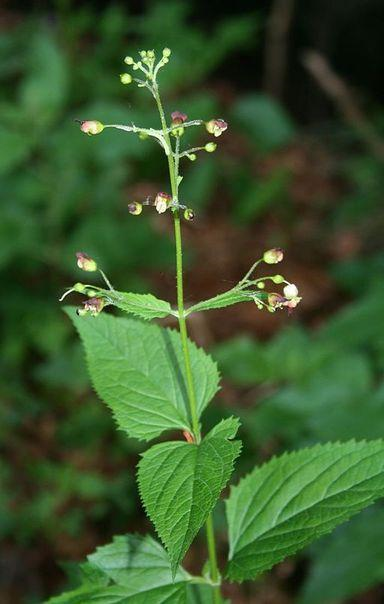 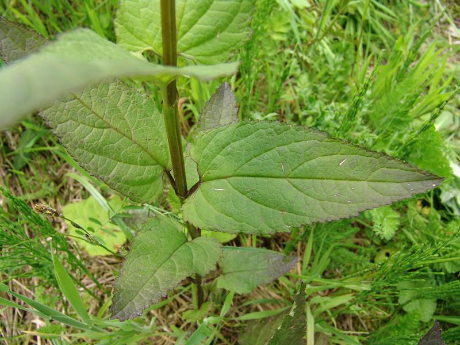